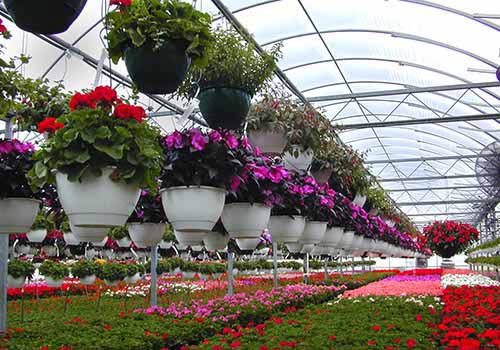 Квітникарство
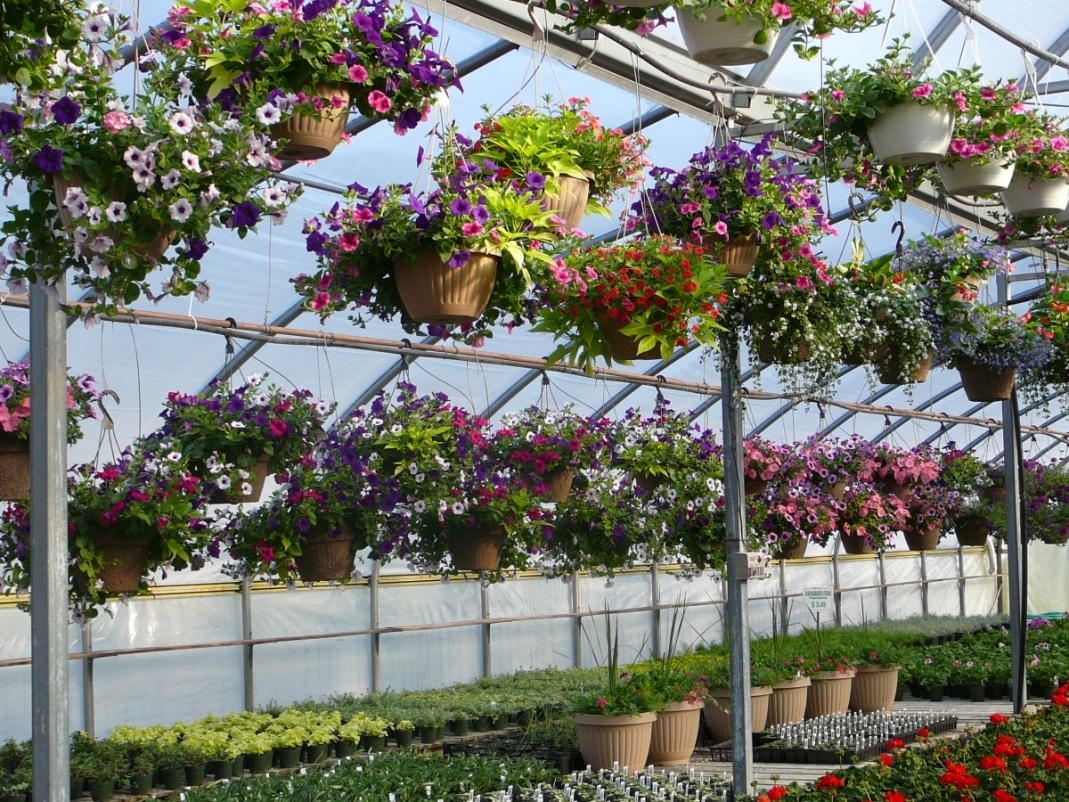 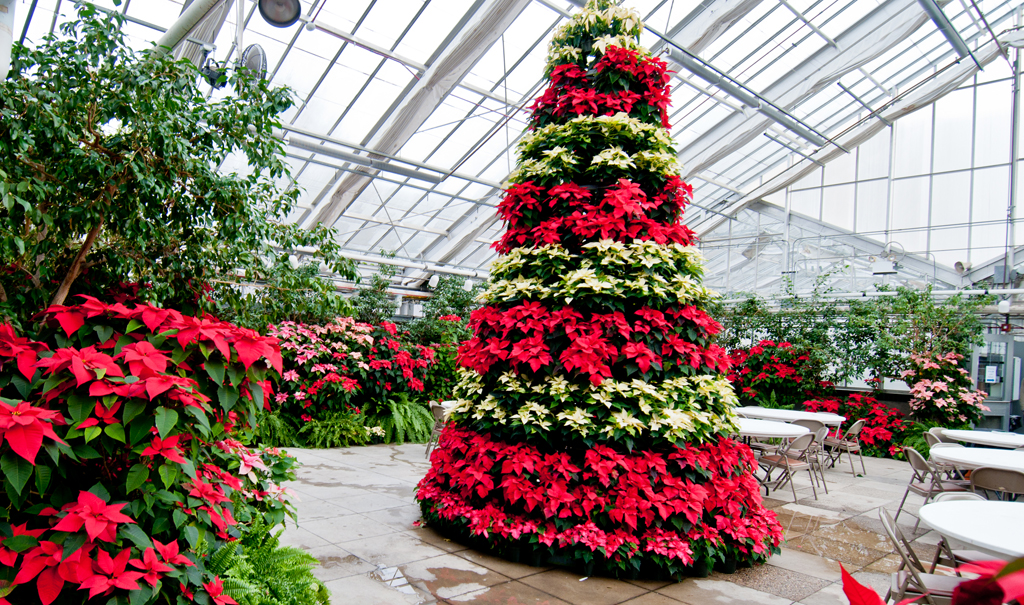 Вирощування рослин на гідропоніці.


При використанні гідропонного методу вдається підвищити якість квітів за рахунок оптимального водно-аераційного балансу в кореневій зоні. А також знизити витрати води та поживних речовин, трудомісткість й ризик зараження рослин ґрунтовими хворобами.
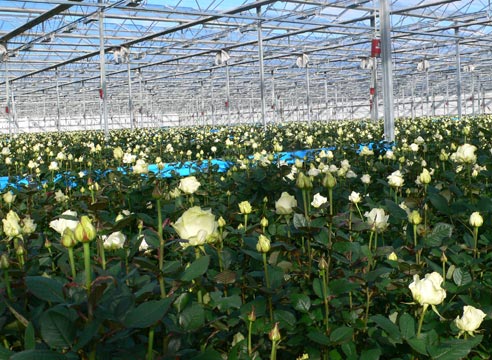 Гідропоніка - дуже перспективний та практичний спосіб вирощування рослин. У підсумку вдається отримувати значно більше продукції з меньших виробничих площ (наприклад, приблизно 210 троянд з 1 кв. м за рік).
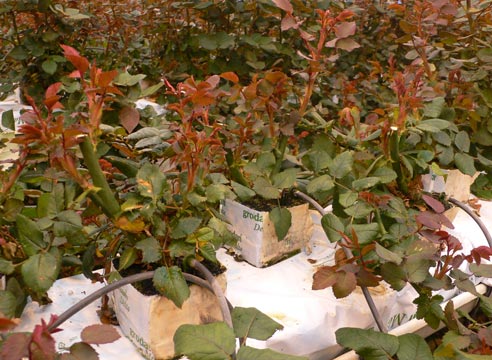 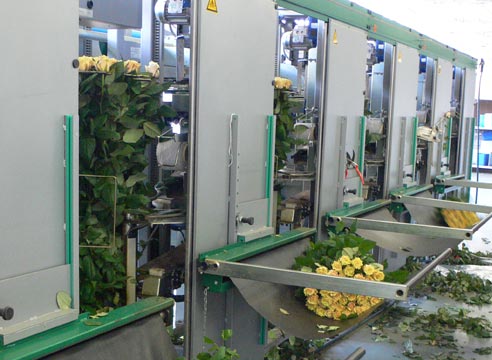 Сортування та упакування рослин перед відправленням
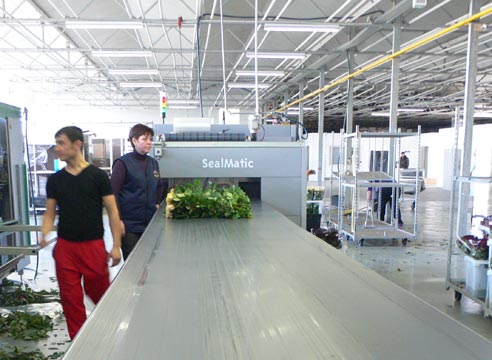 Горщикові культури
Рослина глоксинія, отримала свою назву на честь лікаря і ботаніка Беньяміна Петера Глоксина. Синнінгія – інша назва глоксинії, на честь Вільгельма Синнінга.
Глоксинія – це багаторічні тропічні трави і напівчагарники,що входять до родини Геснерієві. 
Батьківщина: Центральна і Південна Америки.
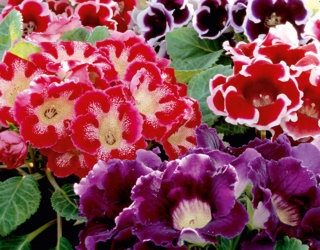 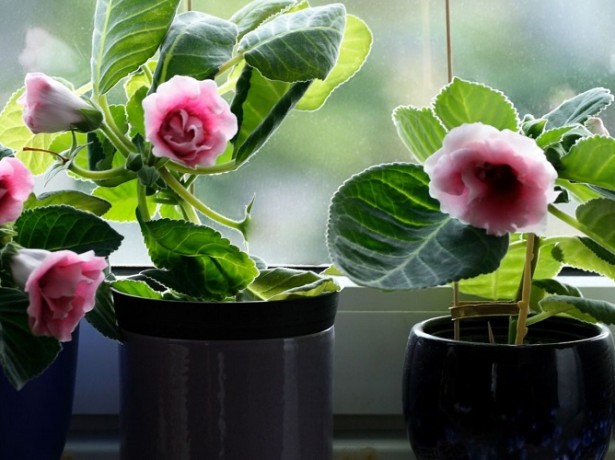 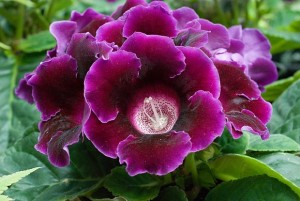 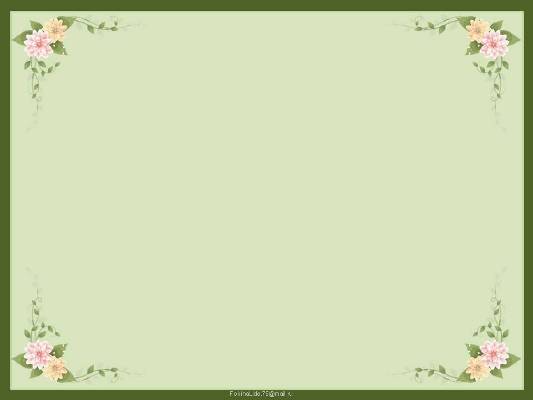 Цикламен європейський (Cyclamen europaeus). У природі зустрічається в Центральній і Південній Європі. У рослин цього виду бульби бувають неправильної форми та відходять по всій поверхні корінням. Цвіте в період з травня по вересень.
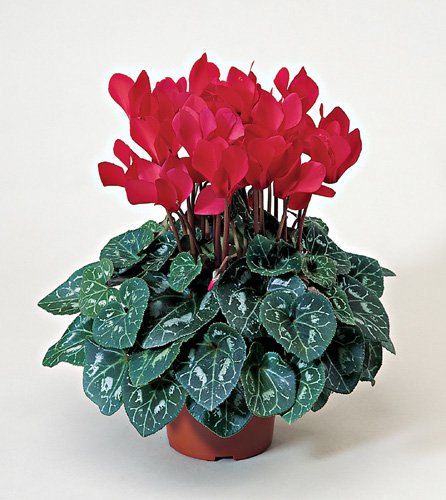 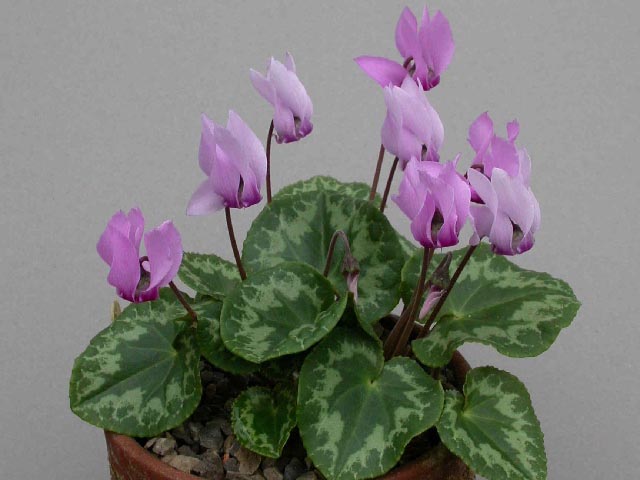 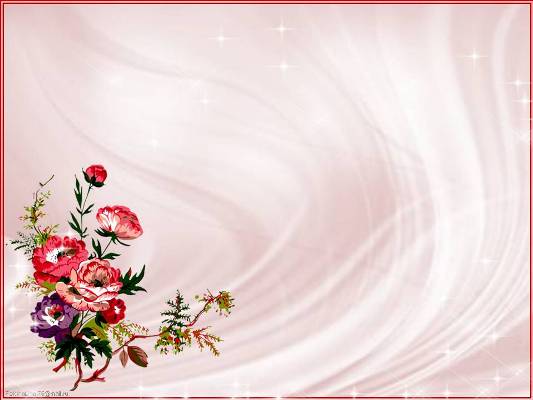 Цикламен перський (Cyclamen persicum) - багаторічна трав'яниста рослина з бульбоподібно-потовщеним коренем кулястої форми і відходять від його нижньої поверхні корінням. Квіти розташовуються поодиноко на довгих соковитих квітконосах. Цвіте з жовтня по березень, і хоча тривалість життя однієї квітки всього близько10 днів, на одній бульбі за весь період цвітіння їх може розпуститися близько 100 штук .
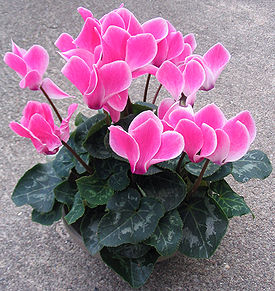 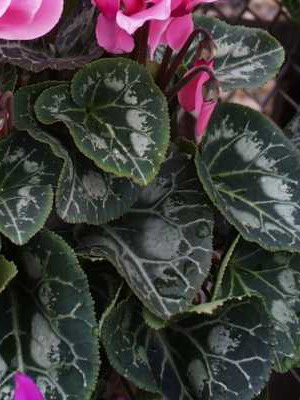 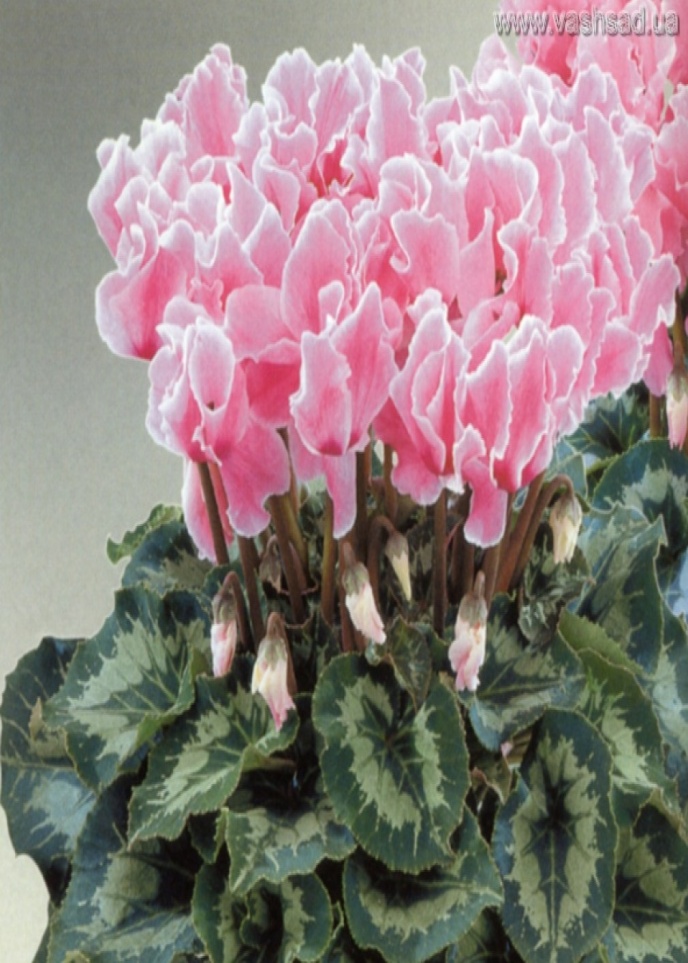 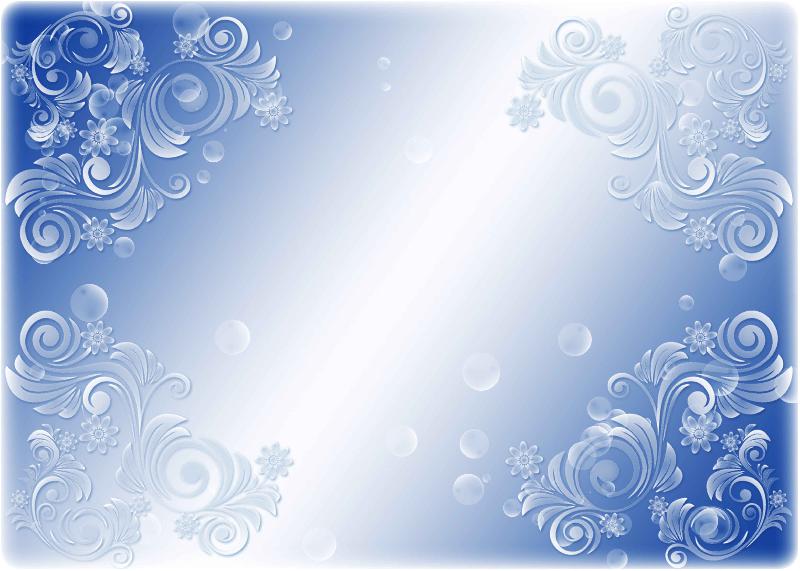 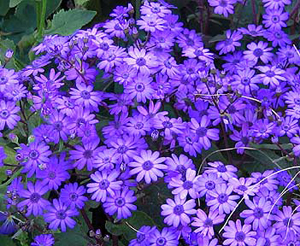 Цинерарія гібридна (Cineraria hybrid),
або цинерарія червона – декоративно-квітуча рослина, що досягає у висоту 30 і більше сантиметрів.
«Грандіфлора»
«\
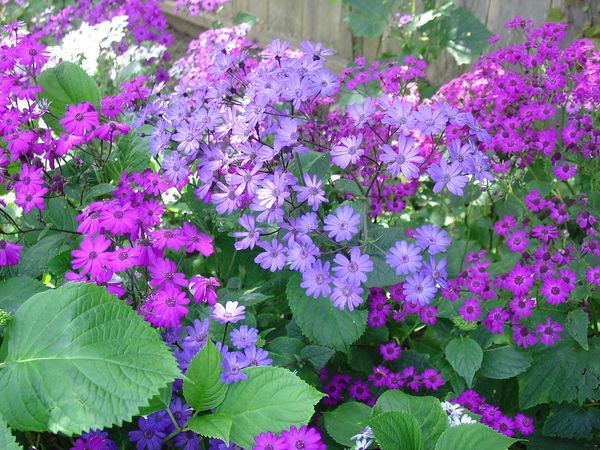 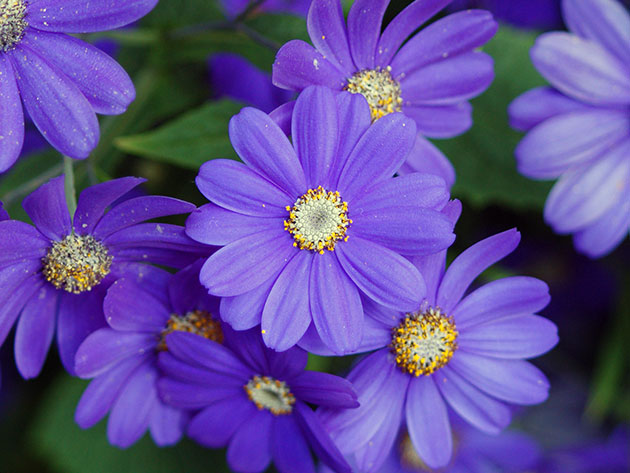 Стеллата
Симпатія
Амариліс прекрасний
(Amaryllis belladonna), відомий також як «беладонна лілія» або «прекрасна дама».
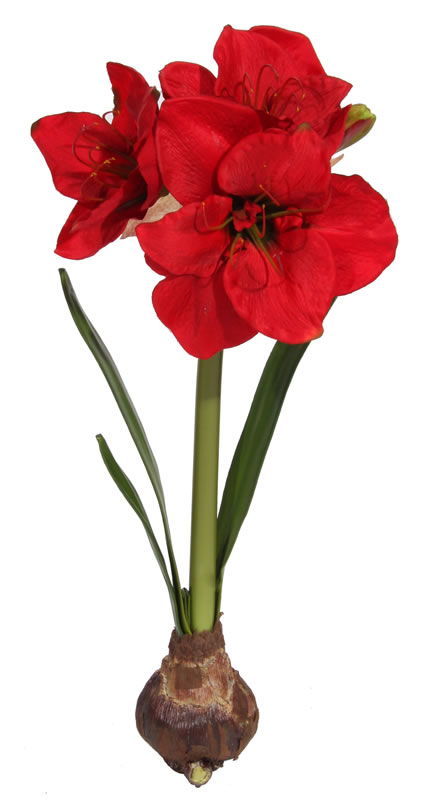 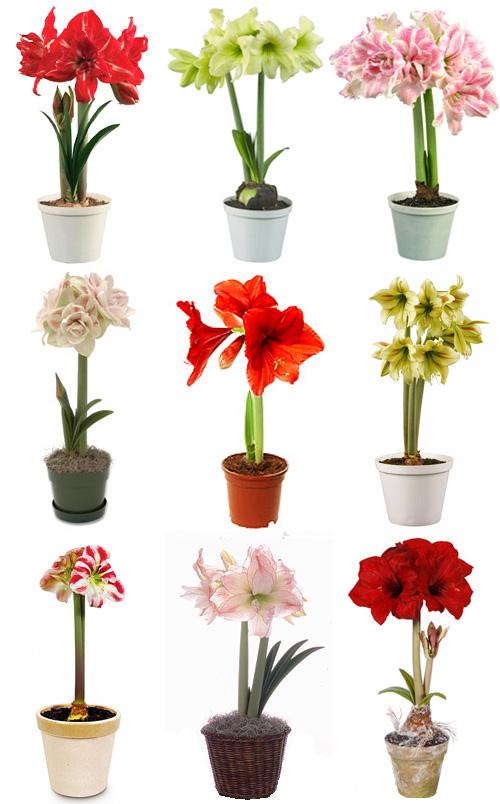 Бегонія бульбова. Це багаторічна трав’яниста рослина. В декоративному садівництві використовуються гібридні форми і численні сорти широкої гамми кольорів.
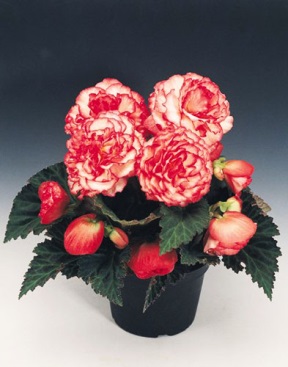 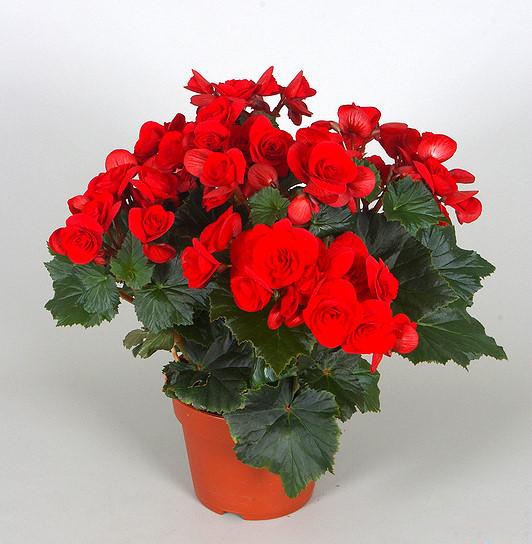 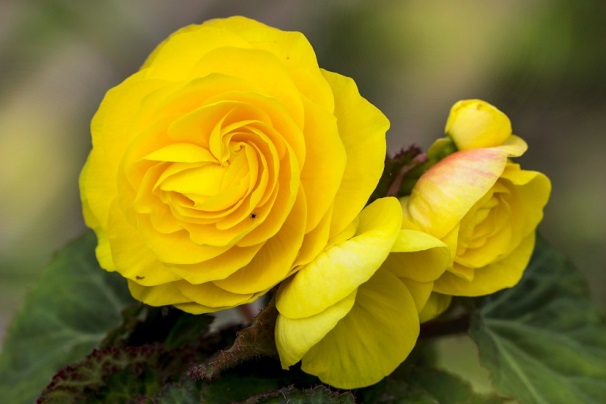 Пеларгонія – багаторічна рослина, кущеподібна або розкидиста. Батьківщина пеларгонії - Південна Африка. У горщику пеларгонія досягає 30-50 см у висоту.
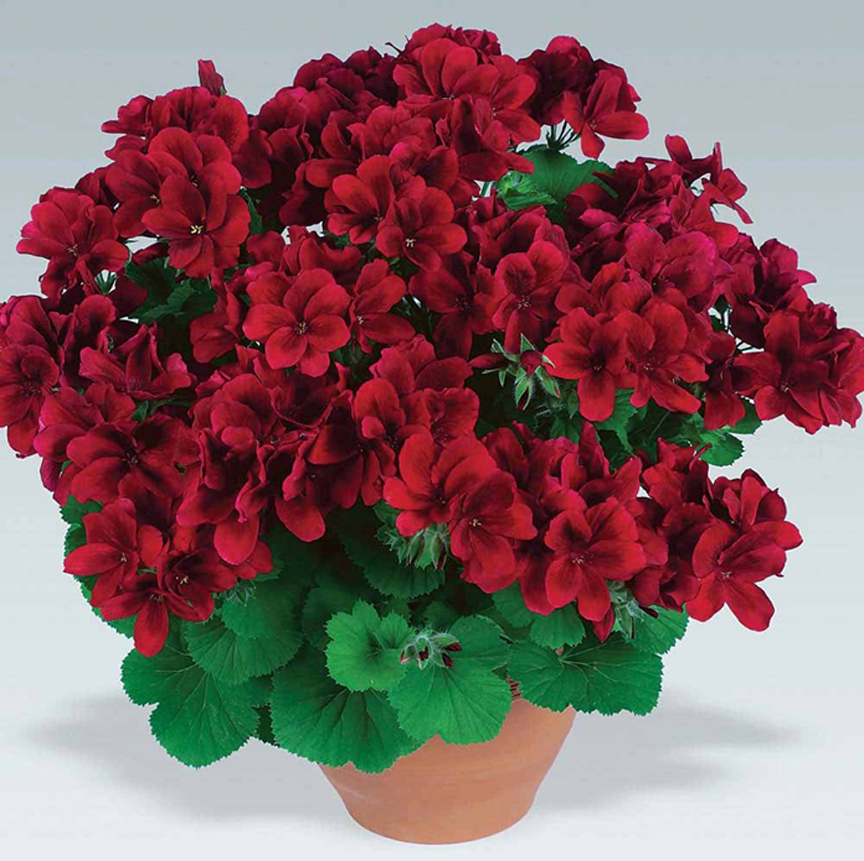 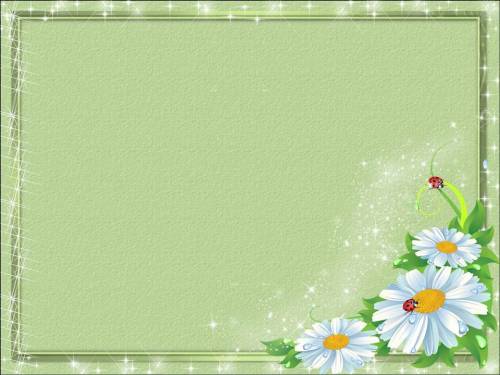 Культури на зріз
Хризантема крупноквіткова - розкішні великі хризантеми (діаметр квіток 10-25 см, висота в середньому 80-120см) різних форм суцвіть, вирощувані в основному для зрізання.
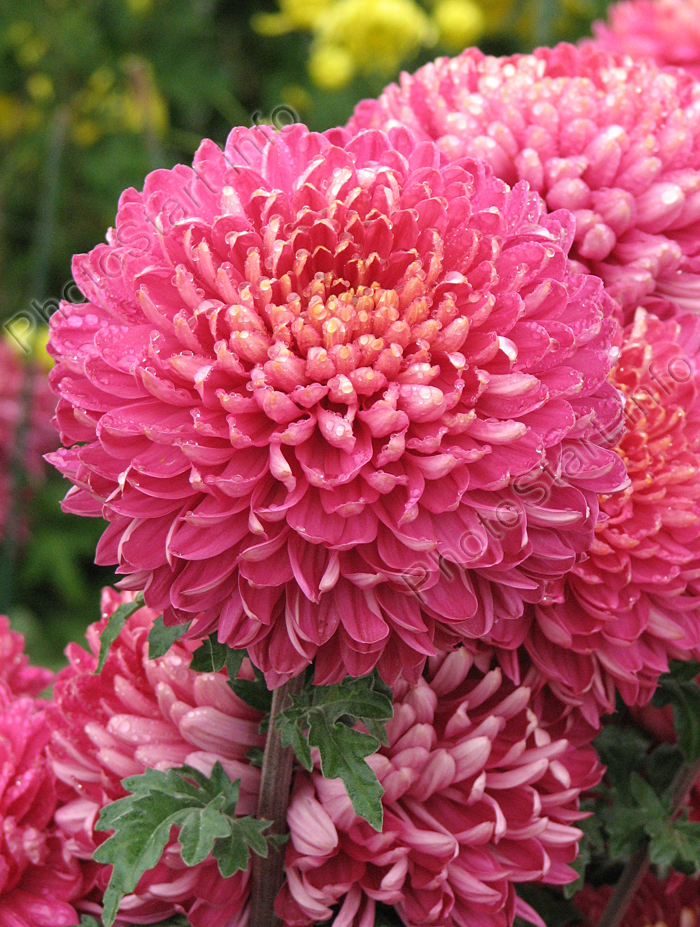 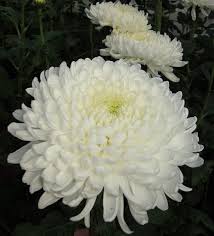 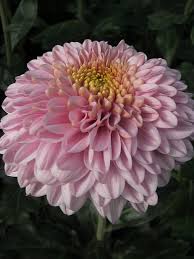 Хрустальная ваза
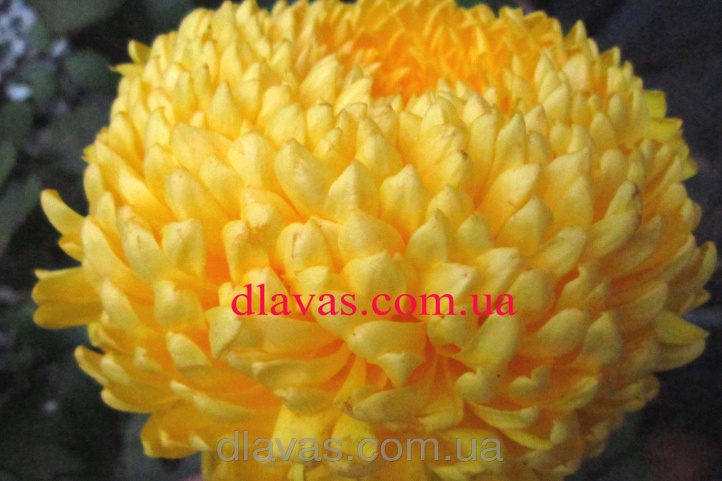 Седой Барон
Белла Пинк
Кремест Желтый
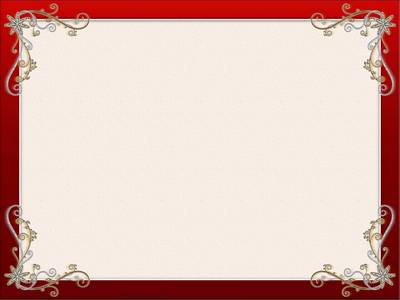 Найбільш поширеними в квітникарстві є наступні види: гвоздика турецька або бородата (D. barbatus), гвоздика китайська (D. chinensis), гвоздика периста (D. plumarius), гвоздика голландська або садова (D. caryophyllus).
Турецька або бородата гвоздика (D. barbatus) - дворічна рослина з розгалуженим високими стеблами (20-35 см).
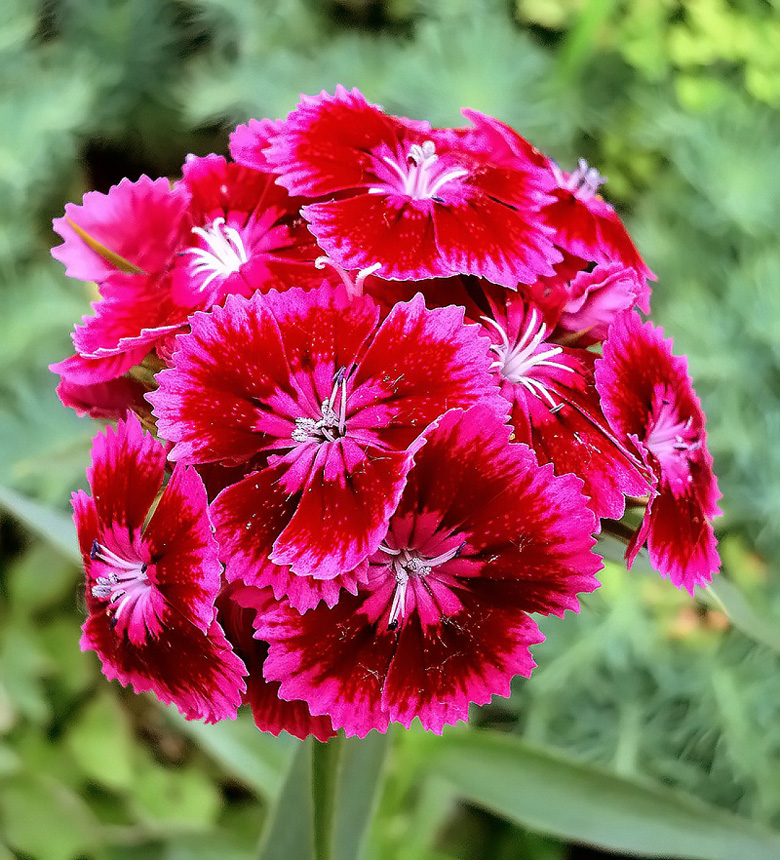 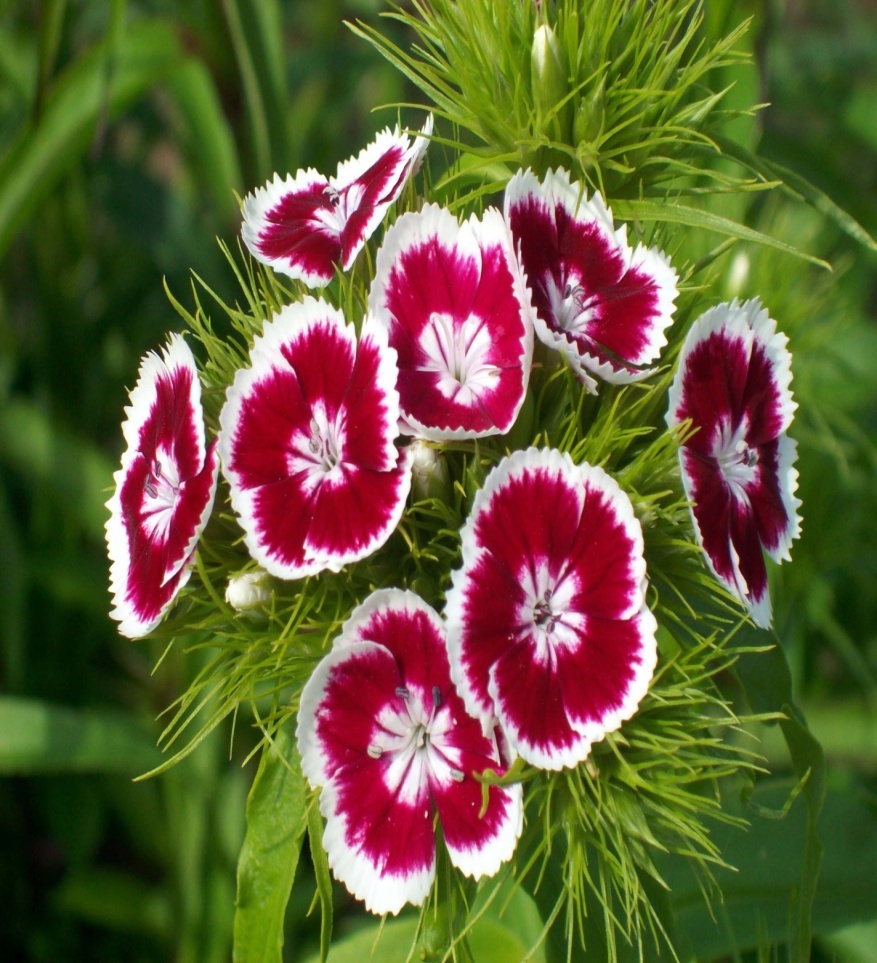 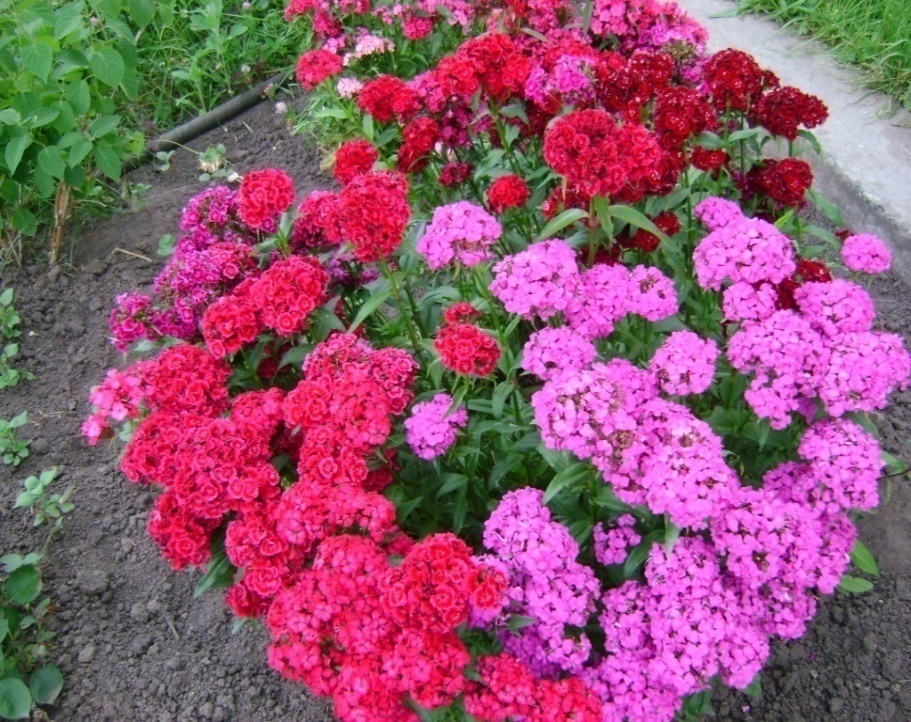 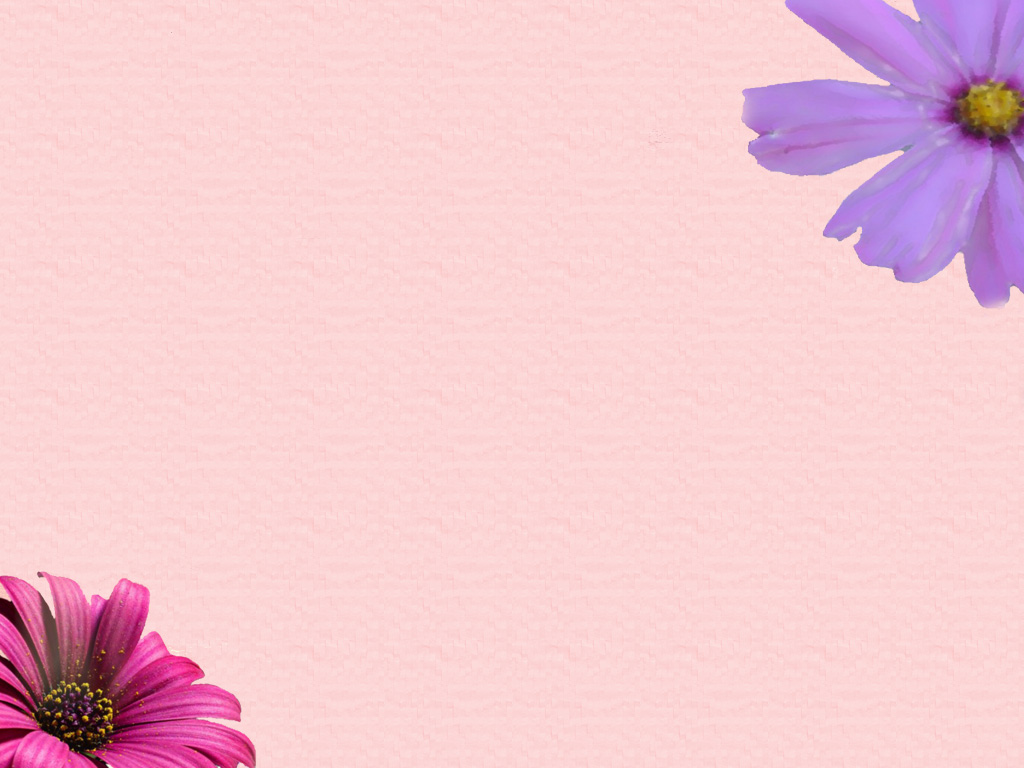 Голландська гвоздика відрізняється великою різноманітністю рослин, тому вони об'єднані в п'ять основних садових груп: Шабо, гренадин, карликові, американські, сувенір де Мальмезон.
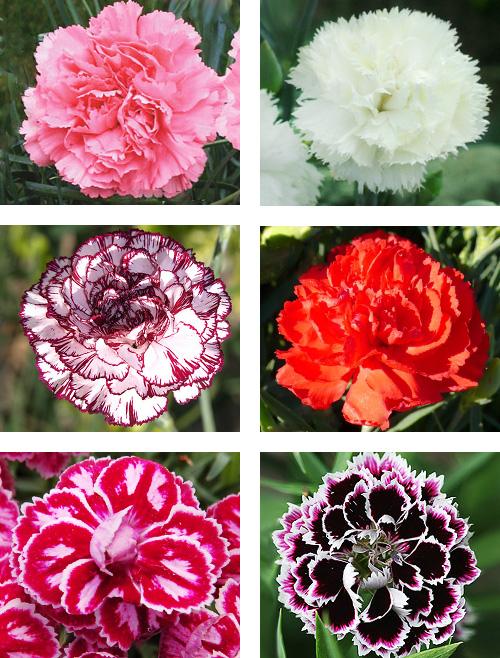 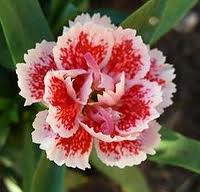